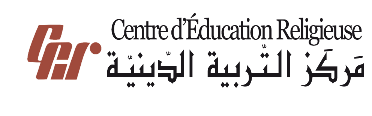 مَركَزُ التَّربِيَّةِ الدّينِيَّة
يُقَدِّمُ كِتابَ الأساسِيَّ الخامِس
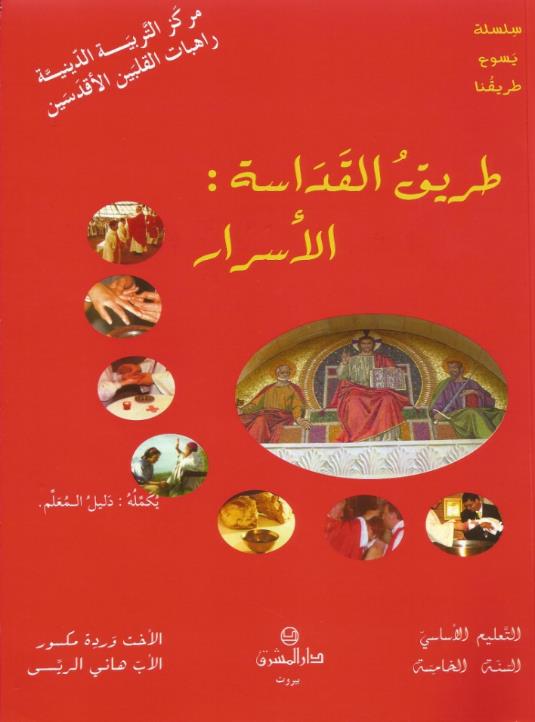 اللِّقاءُ الثّالِث
عَطِيَّةُ الرّوحِ القُدُس
سَلام المَسيح أَصدِقائي...
اليَوم لِقاءنا غَير شِكِل لأنّو رَح نِحْكي عَن حَدَث أَساسِي بِحَياة الكنيسة! حدا بيتعرف عن شو؟
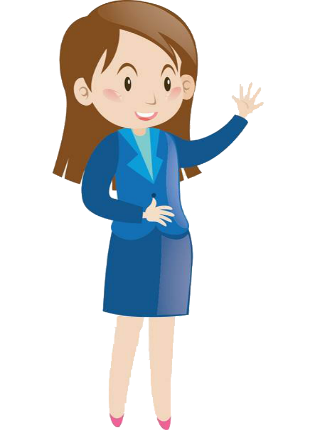 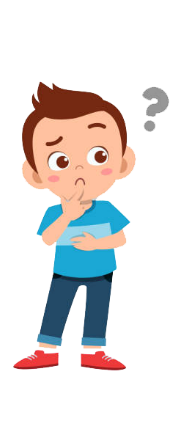 لَشو بدنا نتوصَّل بِ هَاللِّقاء؟
نْحَدِّد يَلّي صار مَع تلاميذ يَسوع بَعد العَنصَرَة
نُعَيِّد أَبرَز النِّقاط يَلّي وَرَدِتْ بِ عِظَة بُطرُس
أَصدِقائي!
تطَلّعوا مْنِيح بِهالصُّوَر وقولولِي شو بِتشوفو بِكِلّ صورَة
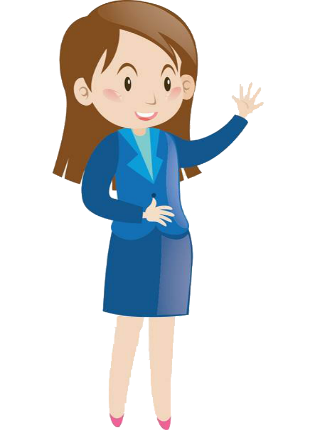 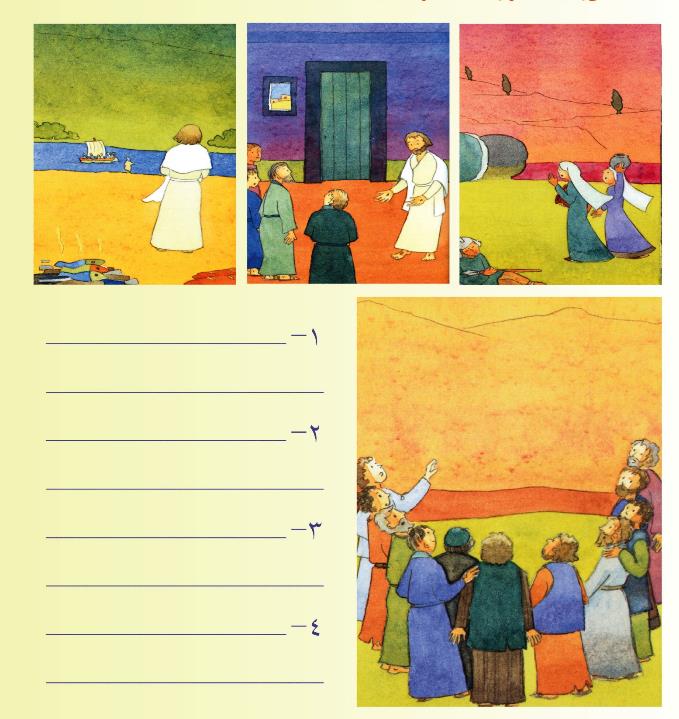 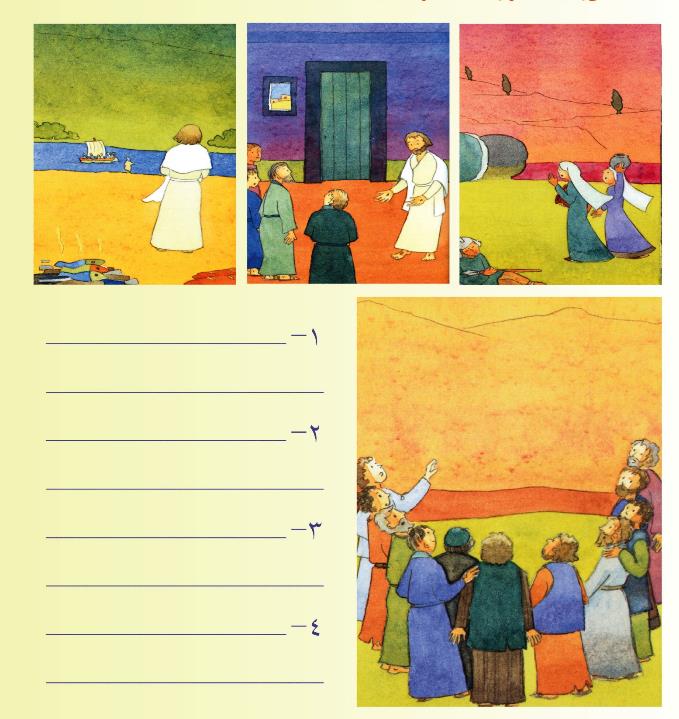 أَحَدُ القِيامَة... القَبرُ الفارِغ
ظُهور يَسوع لَتلاميذو بِالعِلِيّة
ظُهور يَسوع عَ شاطِئ البُحَيرة
صُعود يَسوع لَلسّما
وبَعد صْعود يسوع لَلسَّما، شو وَعَدْ انو  يِبْعَتِلْنا؟
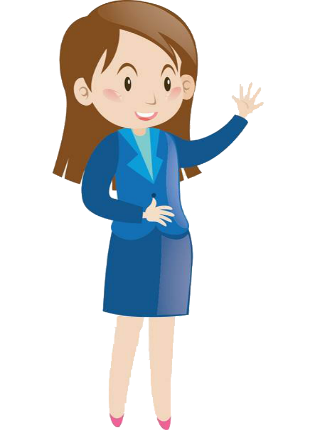 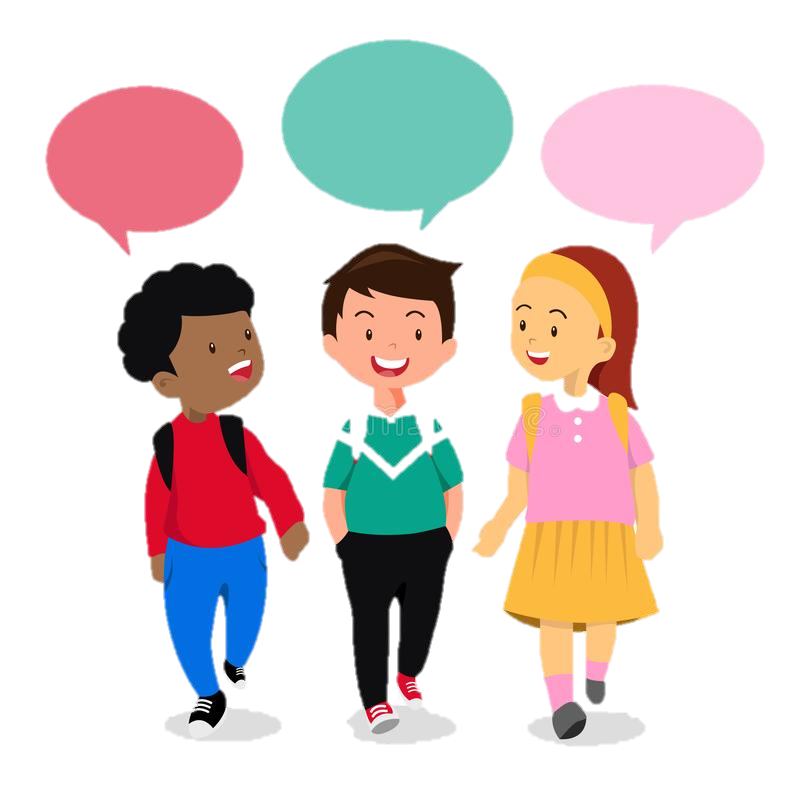 الرّوح
 القُدُس
الرّوح
 القُدُس
الرّوح 
القُدُس
برافو ! 
إِجابِةصَحيحَة.. وهَلَّق رَح نْشوف شو بيخَبِّرنا الكتاب المُقدّس عَن هَالحَدَث
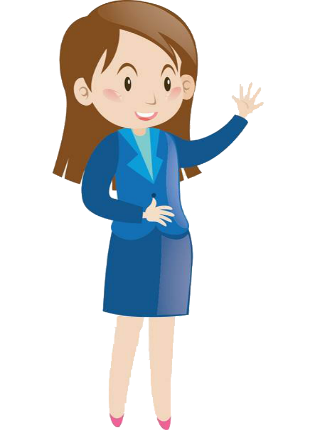 ظُهورُ يَسوع
 (مر 16/9-14)
لَمَّن يَسوع قام عَبُكرا،
 بْ أوَّلْ يَوم مِن الجُمعَا،
 ظهَر لَ مريَم المَجدَلِيّي،
 اللّي كان فِيا سَبع 
شْياطين 
وشَحَطُن مِنّا.
ظُهورُ يَسوع
 (مر 16/9-14)
راحِت خَبِّرت اللّي هنِّي مَعو،وكانو عَم يِبْكو ويْنوحو. لمَّن سِمعو إنّو طيِّب، وإِنا شافِتو، ما صدَّقو
رجِع ظهَر بِهَيئا تاني لَ تنَين مِنُن، كانو عَ الطَّريق رايْحين صَوب الرّيف
رجْعو خَبَّرو الباقيين، 
ما صدَّقوون إلُن كَمان.
وبِالآخِر ظَهَر للحدعش بِزاتُن، هِنّي وعَم ياكْلو. صار يوَبِّخُن عَ قلِّة إيمانُن وعْنادُن، لِ أنُّنْ ما صَدَّقو يلّي شافوه، مِن بَعد ما قام مِن المَوت.
وعاد قَلُّن:
المُغامَرا الكْبيري 
(مُرقس 16/15-20)
روحو عَ العالَم، ونادو بِالإِنجيل عَ كِلّ البَشَر".
يَلّي بيئامِن وبيِتْعَمَّد، رَح يْلاقي الخَلاص، واللّي ما بيئامِن بْيِندان. يَلّي بيئامْنو رَح يِنعَرفو مِن هَالعَلامات، وهِنّي
إِنُّن بِ إسمي رَح يِشحَطو الشّياطين، ويِحكو لغات ما بيَعرفوون، ويِكِمشو الحيَّات بْ أيدَيُن، وإزا شِربو سَم بيِقتُل، ما بيصِرلُن شي أَبدَن، وإِذا بيحِطّو إيدَيُن عَ المَرضا، رَح بِ صحّو
ومِن بَعد مَ الرَّبّ يَسوع قَلُّن هَالكَلام،طِلِع عَ السَّما وقَعَد عَ يَمين الله. وهِنّي راحو، صارو يْبَشّرو وَين مَ كان، والرَّبّ يساعدُن ويدعَم الكِلمي بِالعَلامات الخارقا، يَلّي بيكَمّلُوها.
جَماعَةُ الرُّسُل (رسل 1/12-14)
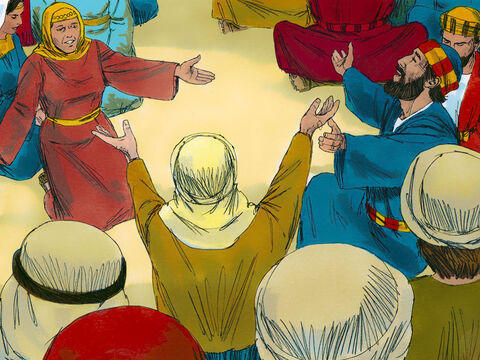 ساعِتا رِجعو عَ أورَشليم وهَونيك راحو عَ العِلِيّة يَلْلي كانو ساكْنين فيها : يَعني بُطرُس ويوحَنّا وبَقِيّة الرُّسُل... وكانوا يصَلّوا بِقَلب واحَد، هِنِّ وبَعض النِّسوان ومَريَم أمّ يَسوع وناس كانوا يِقرَبو.
حُلولُ الرّوح القُدُس 
(رُسُل 2/1-33)
ولَمّا إِجا اليَوم الخَمسين، كانوا كِلُّن مِجتِمعين في مَكان واحَد، إجِت مِن السَّما مِتل الرّيح العاصفِة، عَبِّت البَيت كِلّلو وبَيَّنِت مِتِل ألسِنِة نار وإجِت عَلى راس كِلّ واحَد مِنُّن وصارو كلْلُن معَبّيين مِن الرّوح القُدُس، وصارو يِحكو بِلُغات مِش لُغِتُن، قَد ما كان يَعطيهُن الرّوح القُدُس
كان في بِأورَشليم ناس مِن كِلّ بِلدان العالَم، إجو تَ يزورو الهَيكَل، لَمّا سِمعوا الصَّوت إِتجَمَّعوا وسمعوهُن بيِحكو بِلُغَة بَلَدُن، اتعَجَبوا كتير:
هَالنّاس كِلُّن مِن الجَليل، كيف عَم نِسمَعُن بيِحكوا لُغَة بلادنا انا بقول هَودي سِكرانين»
«
وَقتا وِقِف بُطرُس وقال:
يا جَماعَة، هَودي مِش سِكرانين ولكِن يَسوع يَلْلي صَلَبتوه، الله أقامو مِن المَوت ونحنا شُهود على قيامتو
وهُوّي يَلْلي أَرسَل الرّوح القُدُس مِتِل ماشِفتوا؛ اعرَفوا كِلْكُن إِنّو يَسوع يَلْلي صَلَبتوا هُوّي رَبّ ومَسيح.
لمَّا سِمع النّاس كلَام بُطرس، نِدْموا كتير وقالولوا لإِلو وَلَلرُّسُل:
شو لازِم نَعمُل؟
قلّن بطرس:
توبوا وكِلّ واحَد يِتعَمَّد بِاسمِ يَسوع المَسيح، وَقتا بِتنالوا الرّوح القُدُس؛
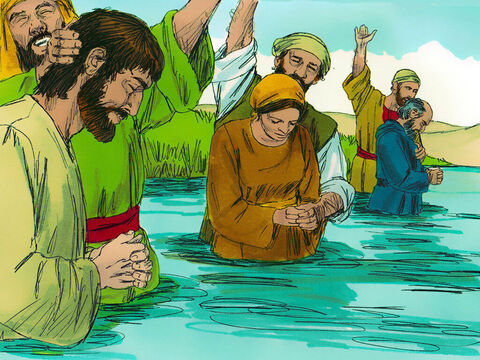 يَومِتا إنضَمّ لَلرُّسل تَقريبًا 3000 شَخص.
وهَلَّق بَدّي ياكُن تَعملوا هَالنَّشاطات
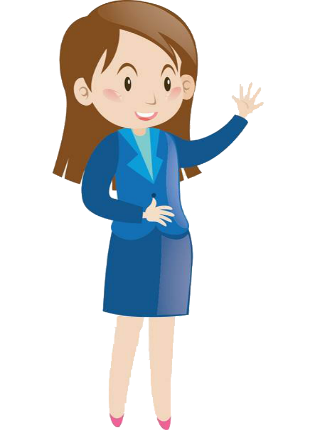 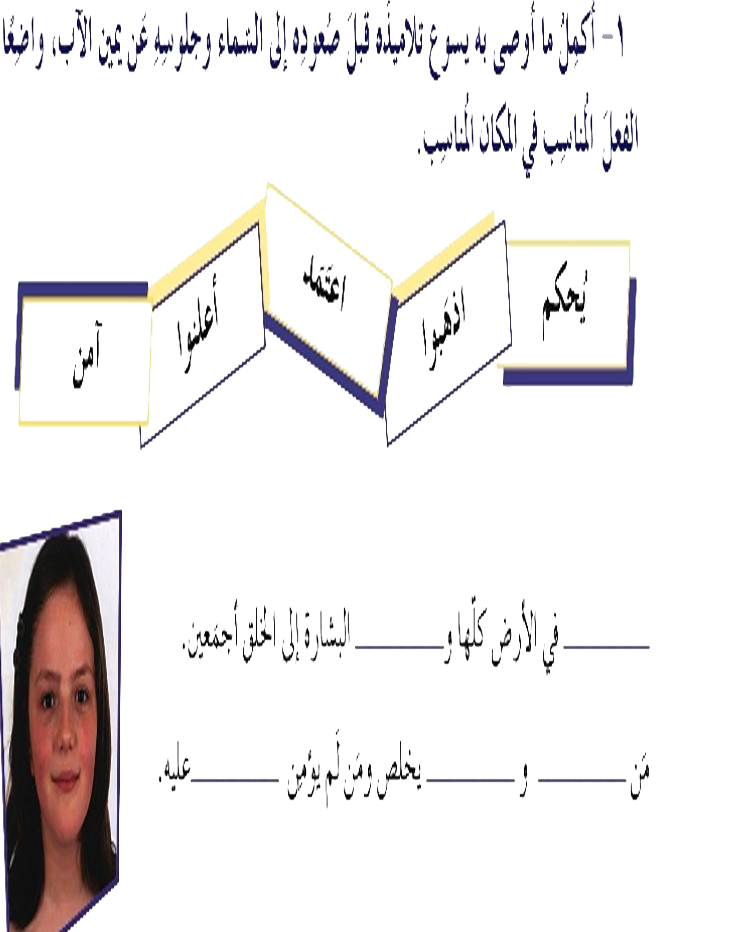 إِذهَبوا
أَعلِنوا
اعتَمَد
آمَن
يُحكَم
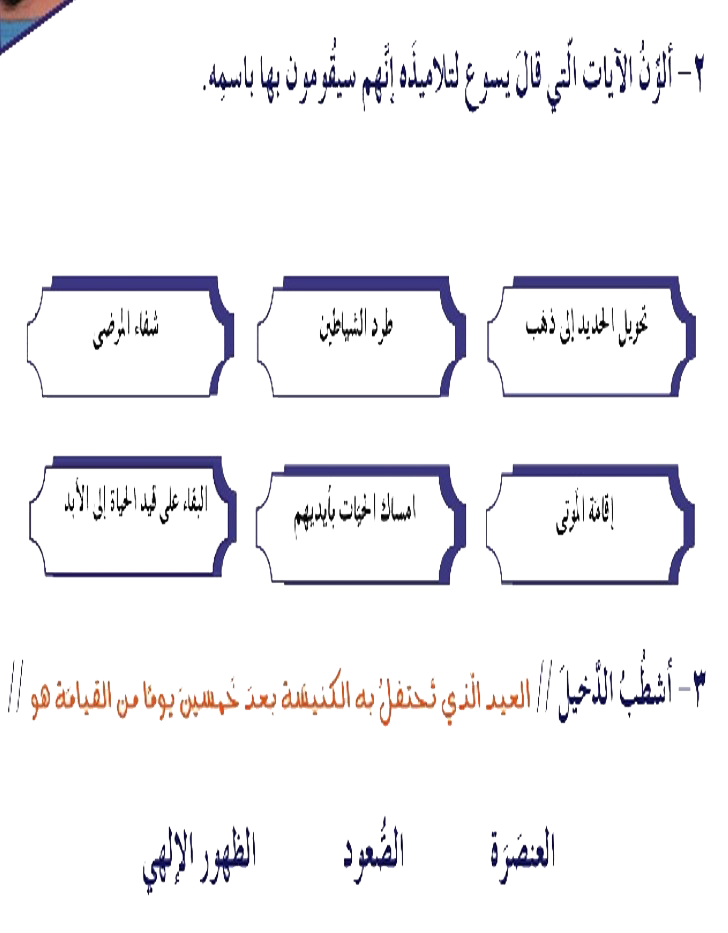 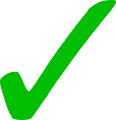 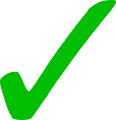 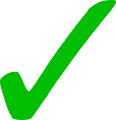 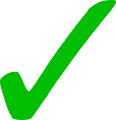 الّذي يُقالُ لَهُ جَبَل الزَّيتون
صَعدوا إلى العُلِّيَّةِ الّتي كانوا يُقيمونَ فيها
الصَّلَاةَ بِقَلبٍ واحِد
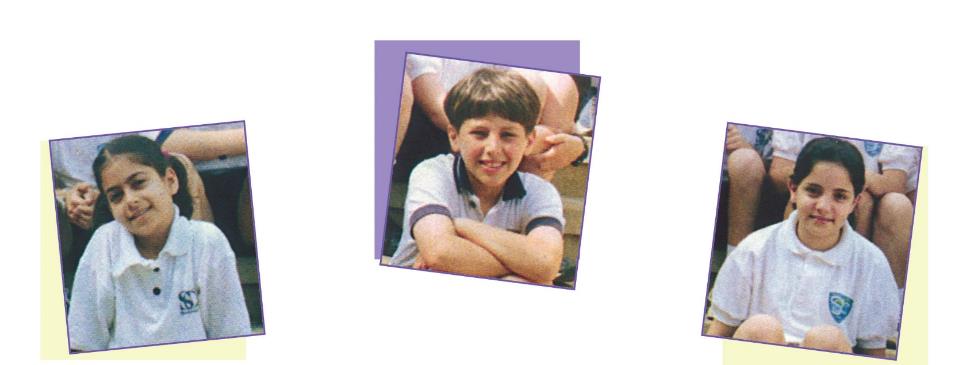 يَهوذا
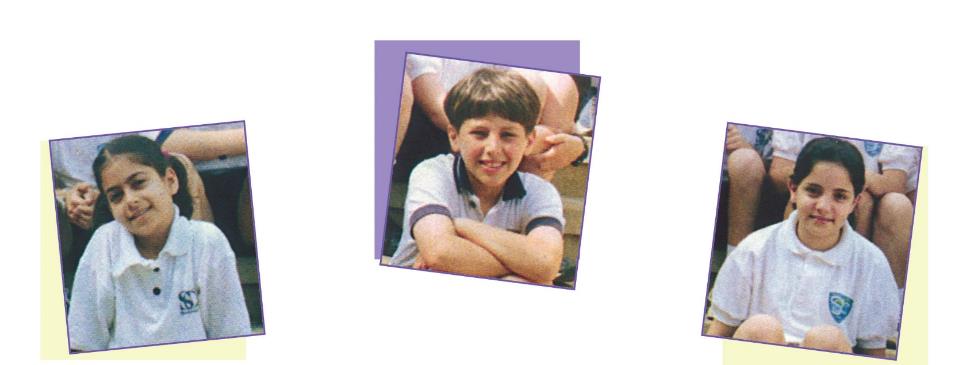 النّار
الحَمامَة
وهَلَّق قْروا المَشهَد الإِنجيلِي وجَربوا جاوْبوا عَالأَسئِلة
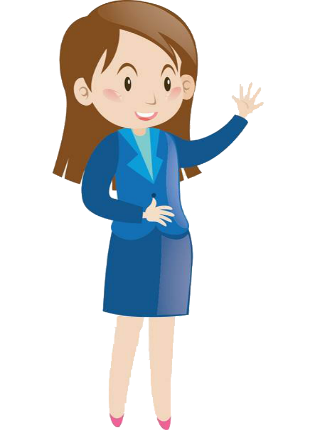 بِمَ أَجابَ بُطرُسُ النّاسَ بَعدَ
 أَن نَدِموا إِثرَ كَلامِهِم مَعَه؟
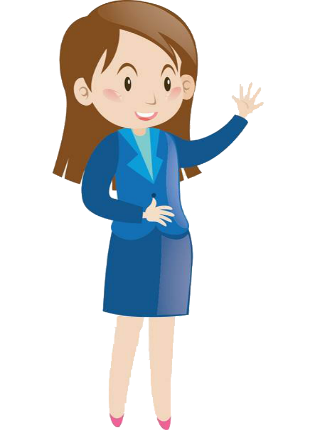 توبوا وليَعتَمِدْ كُلٌّ مِنكُم بِاسمِ يَسوعِ المَسيحِ لِغُفرانِ خَطاياكم فَتَنالوا عَطِيّة الرّوحِ القُدُس
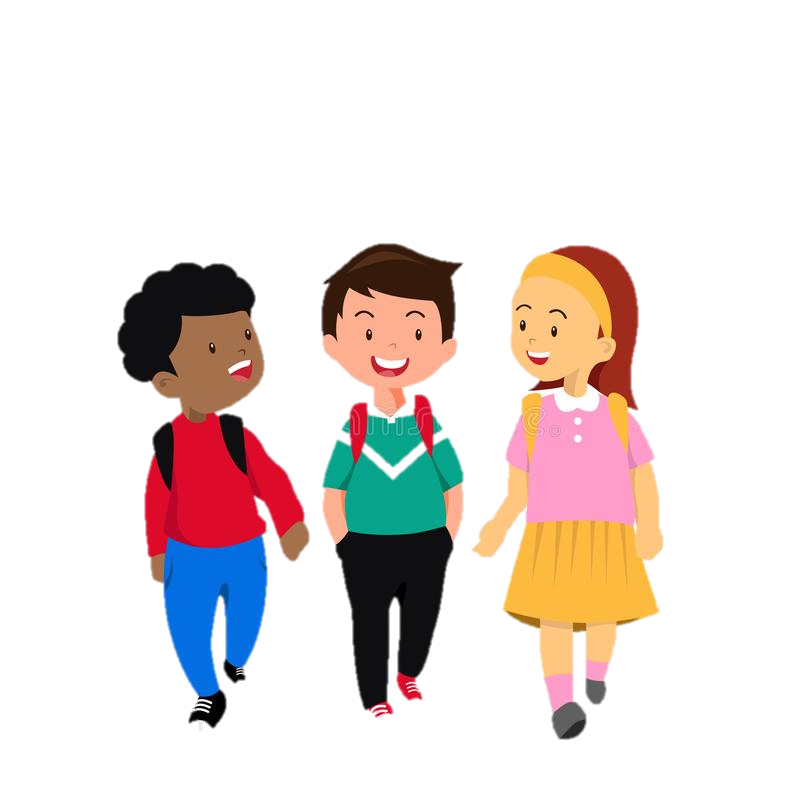 تَبرُزُ في إِجابَةِ بُطرُس
 3 أسرار 
ما هِيَ؟
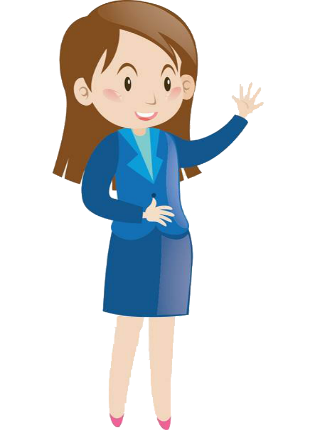 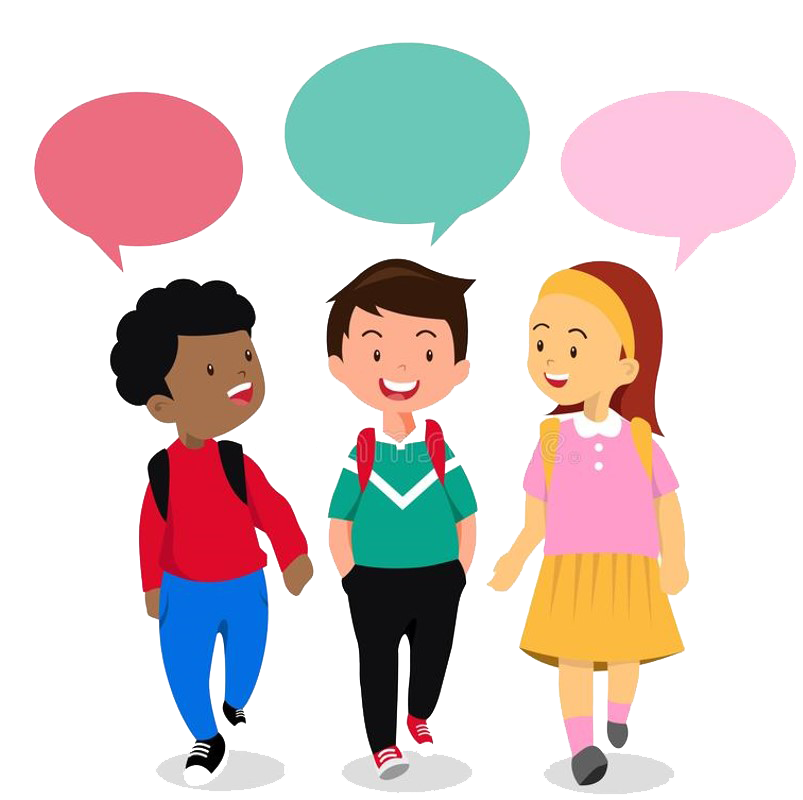 المَعمودِيّة
التَّثبيت
التّوبَة
كَيفَ حَلَّ الرّوحُ القُدُسُ على التَّلاميذ؟
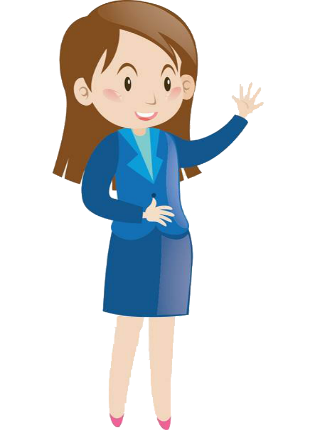 إِنطَلقَ مِنَ السَّماءِ دَوِيٌّ كَريحِ عاصِفَةٍ وَظَهَرَتُ أَلسُنَةٌ 
كَأنَّها مِن نار
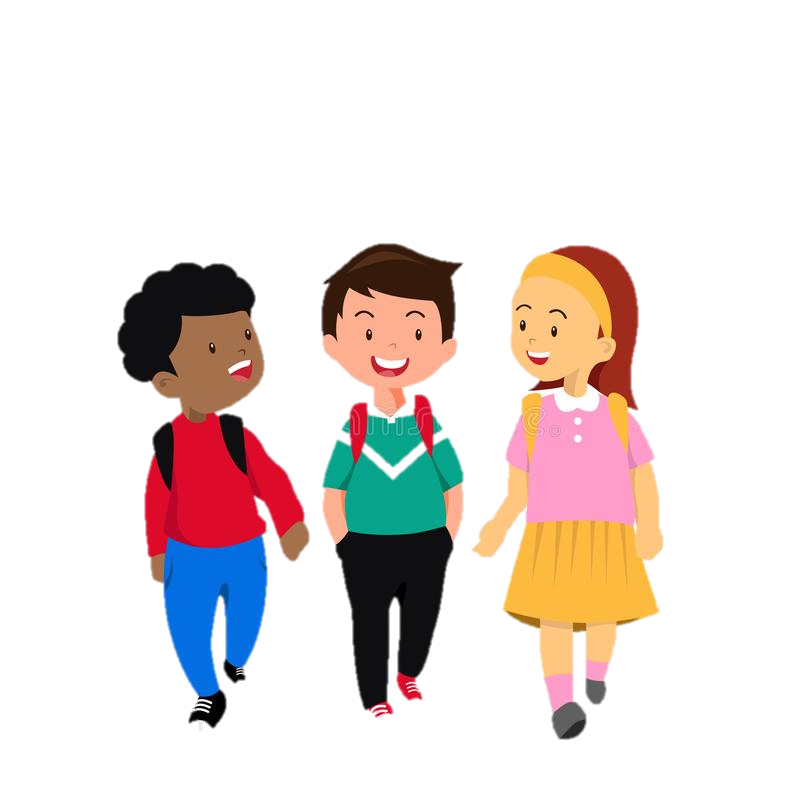 كَيفَ تَصَرَّفَ التَّلاميذُ بَعدَ حُلولِ الرّوحِ القُدُس؟
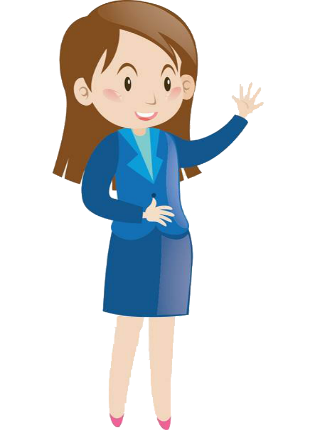 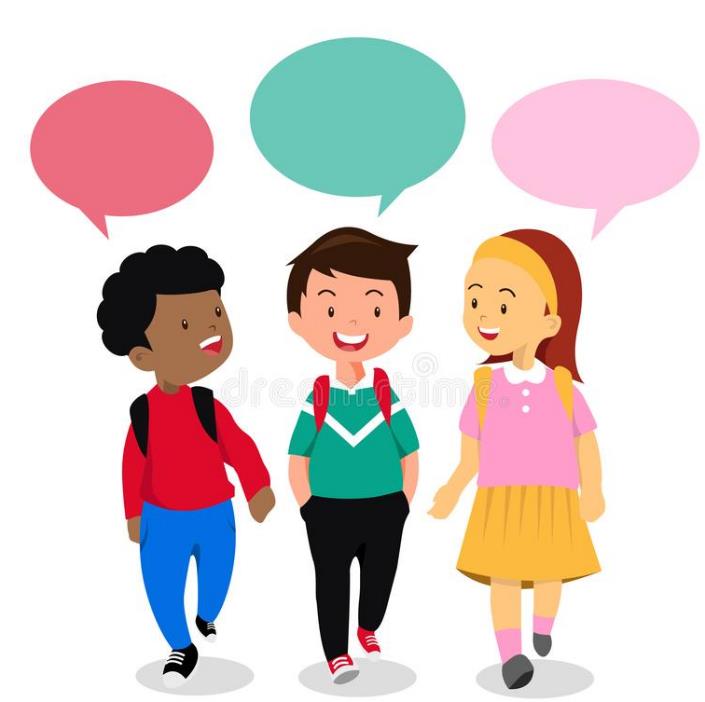 إِمتَلأوا مِنَ الرّوحِ القُدُسِ وَأَخَذوا يَتَكَلّمون بِلُغاتٍ غَير لُغتِهِم
الفِعِل يَلّي بَدْنا نعيشو هَالأُسبوع هُوّي:
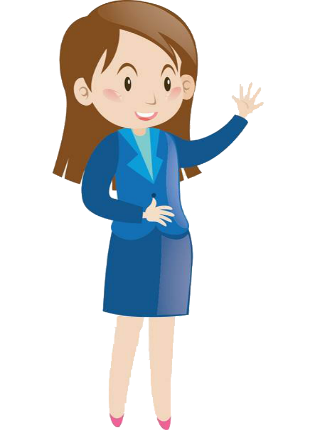 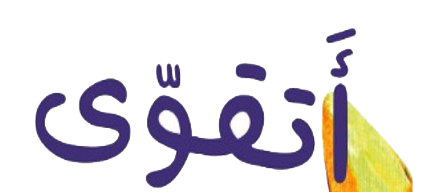 وبَدنا نِنْتِبه لَ إنّو كِلّ واحَد فينا
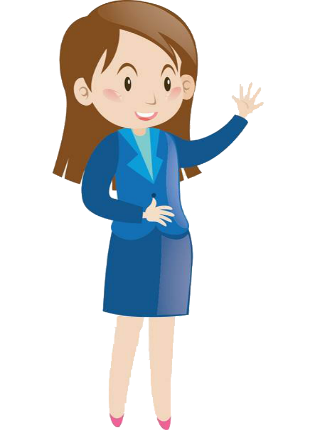 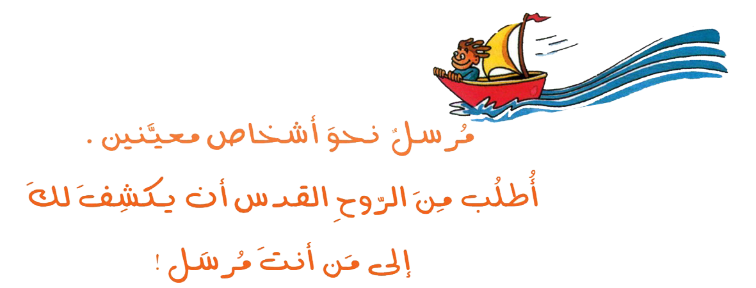 وهَلّق يا أَصدِقائي رَح نْشوف سَوا شو بَدّي ياكُن تِتذَكّروا ويِنحِفِر بِقلوبكُن مِن هاللّقاء.
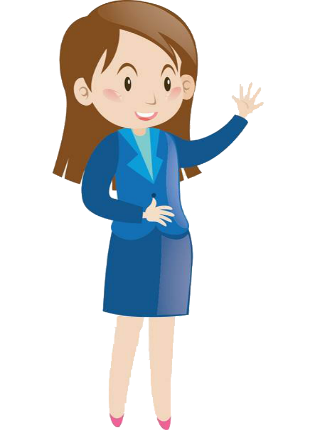 نتذكّر جيدا
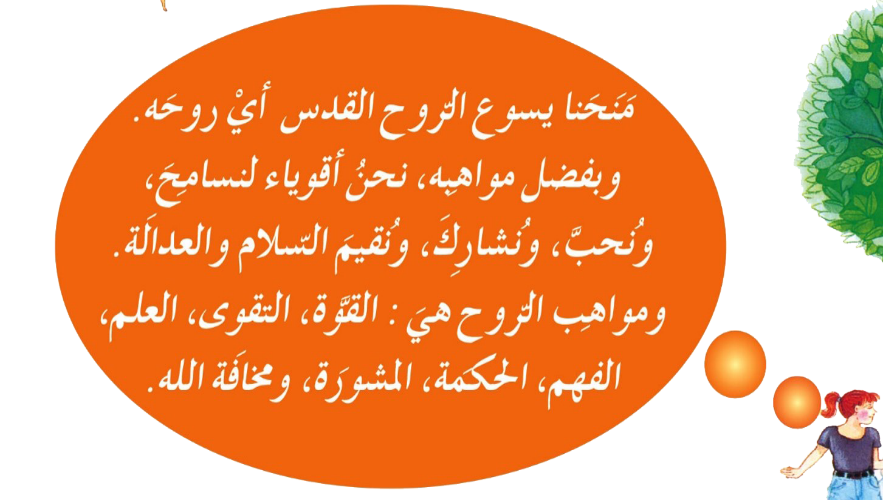 هَيدا الأُسبوع... شو بَدْنا نَعمُل؟
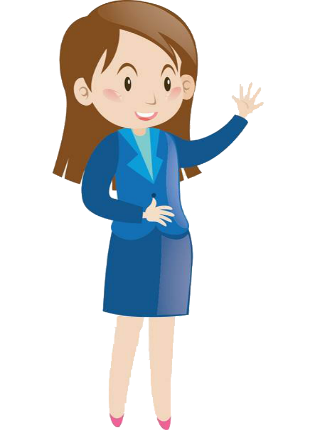 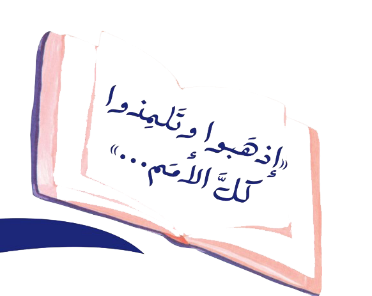 ومنِختُم لِقاءْنا اليَوم بِهالصَّلاة وهالتِّرنيمِة
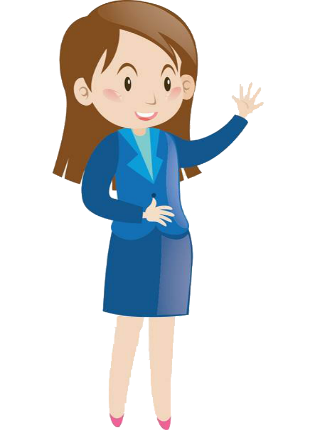 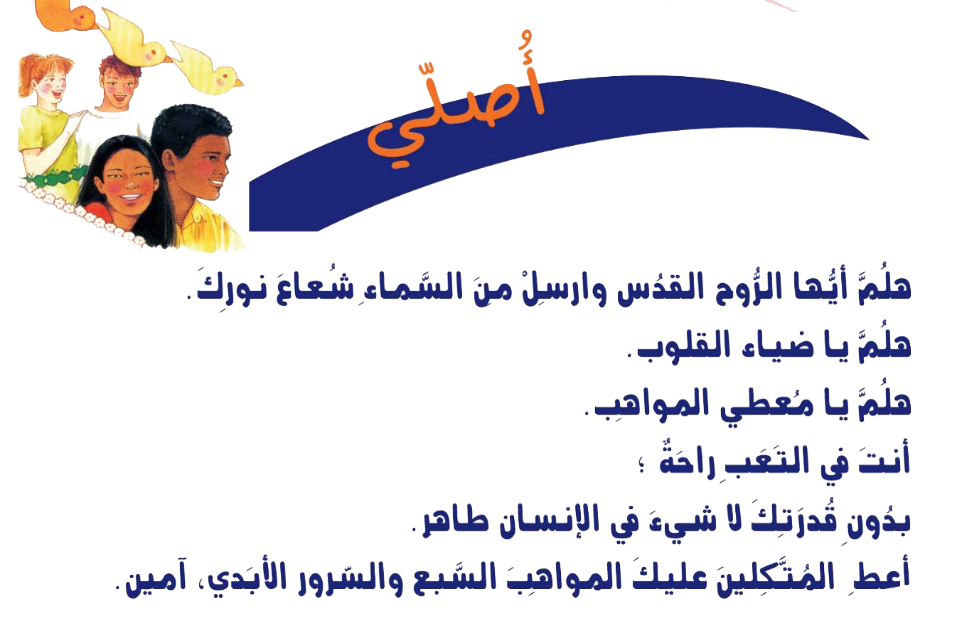 باي باي، إلى الأُسبوع القادِم.
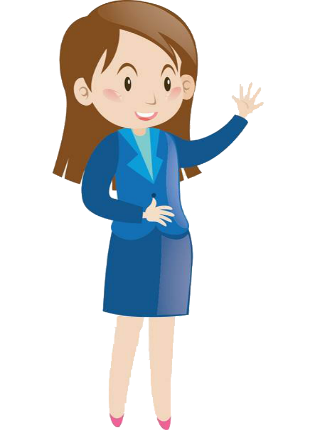